പുതിയ നിയമഅവലോകനം
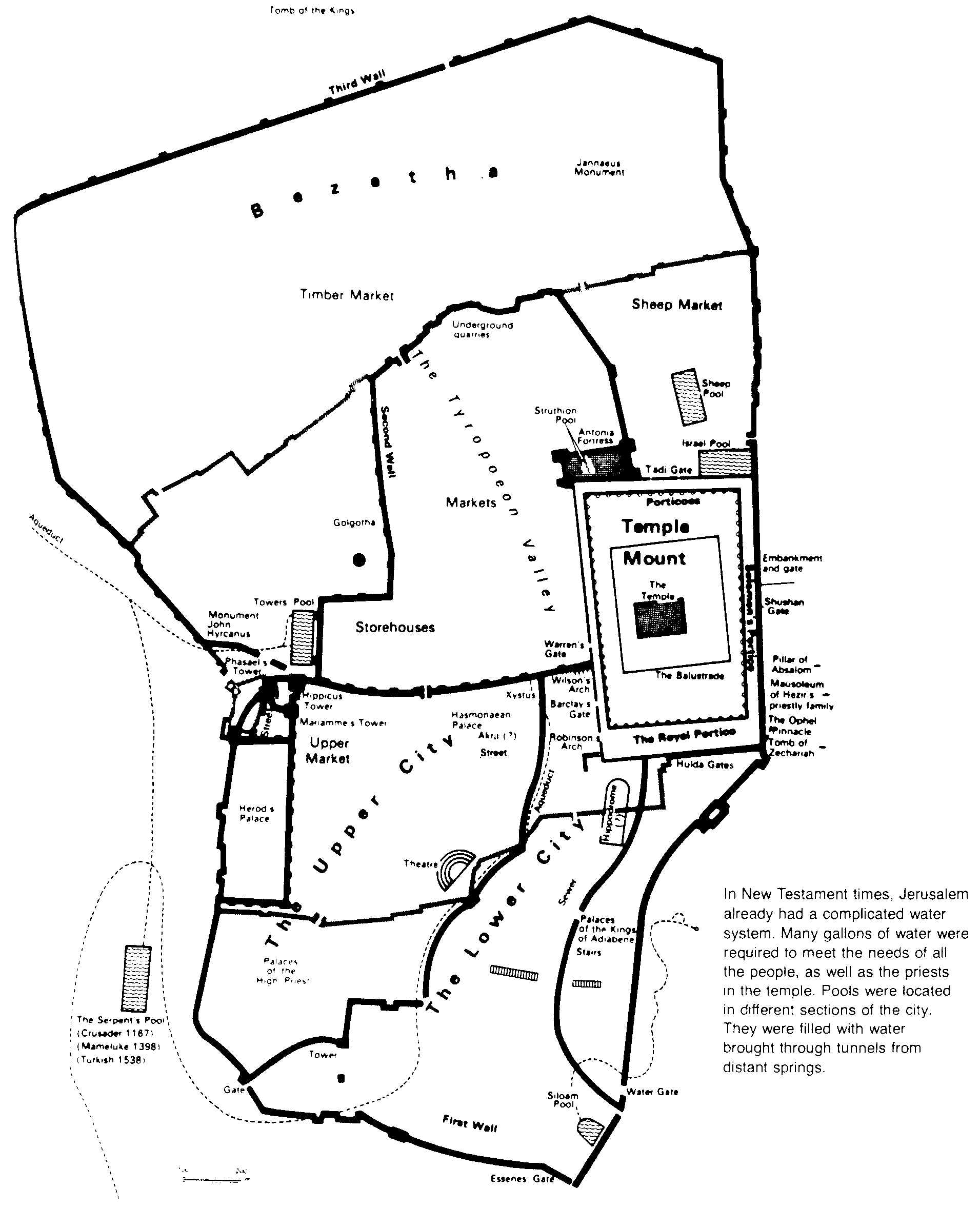 Dr. Rick Griffith • Singapore Bible College • BibleStudyDownloads.org
പുതിയനിയമ പുസ്തകശാല
22
മത്തായി
മർക്കൊസ്
ലൂക്കോസ്
യോഹന്നാൻ
1 തിമൊഥെയൊസ്
2 തെസ്സലൊനീക്യർ
1 തെസ്സലൊനീക്യർ
കൊലൊസ്സ്യർ
തീത്തൊസ്
ഫിലേമോൻ
2 കൊരിന്ത്യർ
2 തിമൊഥെയൊസ്
ഗലാത്യർ
ഫിലിപ്പിയർ
1 കൊരിന്ത്യർ
എഫെസ്യർ
റോമർ
1 യോഹന്നാൻ
2 യോഹന്നാൻ
എബ്രായർ
1 പത്രൊസ്
2 പത്രൊസ്
3 യോഹന്നാൻ
യാക്കോബ്
യൂദാ
സുവിശേഷങ്ങൾ
ചരിത്രം
പ്രവൃത്തികൾ
പൗലോസിൻറെ ലേഖനങ്ങൾ
പൊതുവായ ലേഖനങ്ങൾ
പ്രവചനം
വെളിപ്പാടു
[Speaker Notes: What overall observations can you make in your small group for the NT?
• There are 5 parts to the NT (grouped by category)
• 4 versions of Christ's life but only one of the church
• Most the NT are letters (especially by Paul)
• 6 of Paul's 13 letters are to people he wrote twice (follow-up for Cor., Thess., & Tim.)
• 2 groupings (general epistles & gospels) named after their authors while Paul's after their recipients]
പുതിയ - പഴയ നിയമ സമാന്തര ഘടന
അടിസ്ഥാനം
ഭൂതകാലം
വർത്തമാനകാലം
ഭാവികാലം
OT
വിവേകം
ചരിത്രം
പ്രവചനം
നിയമം
ലേഖനങ്ങൾ
വെളിപ്പാട്
സുവിശേ
ഷങ്ങൾ
അപ്പോസ്തല
 പ്രവർത്തികൾ
NT
Erich Zenger, Einleitung in das Alte Testament (Stuttgart: W. Kohlehammer, 1995), 34; cited in Gregory Goswell, "Two Testaments in Parallel: The Influence of the Old Testament on the Structuring of the New Testament Canon," JETS 56 (2013): 461.
പുതിയനിയമ “സൗധം”
21
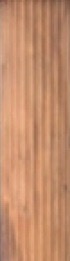 തീത്തൊസ്
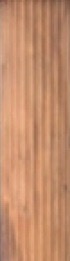 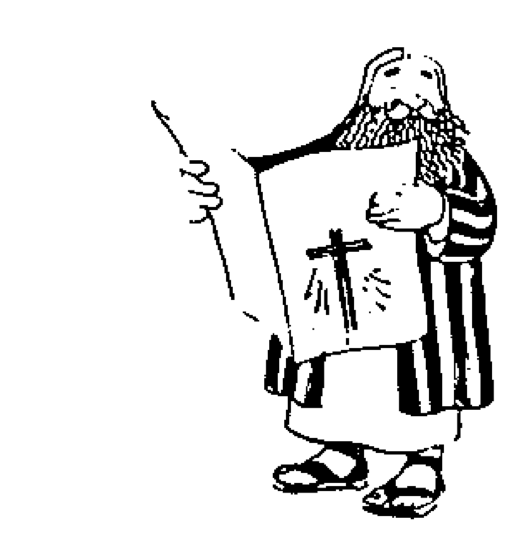 4
Adapted from Walk Thru the Bible
[Speaker Notes: What overall observations on the NT can you make from this diagram?
Gospels and Acts form the primary and secondary foundations of the NT. 
On the historical foundation are two pillars of 9 books each.
Paul's letters to churches in the left pillar all fit into Acts.
Paul didn't write any inspired letters to churches after Acts.
Pauline letters are named after recipients while General after authors (except Hebrews)
The four gospels are named after their authors.
Every book that ends in "ns" is Pauline
All Pastoral Epistles begin with "T”
______
General Epistles came after Acts (except James).
Each of the 2 pillars begin with a foundational book: Romans & Hebrews (also their longest).
Both pillars also end up in books that primarily deal with eschatology: 2 Thess and Revelation.
Instruction to the leaders comprise only 4 books (i.e., the NT addresses the average Christian). 
Only 4 NT books are written to an individual (i.e., the NT is corporate, not individualistic).
Each 1st of multiple letters (1-2 Cor., 1-2 Thess., etc.) is longer & more theologically significant.
The “building” is chronologically clockwise.
________
Three sections all have 9 books: 9 Historical/Pastoral + 9 Pauline + 9 General.
Audiences of the Pauline column had more Jews than the Gentile readers of the General column.
Pauline letters addressed early Christians when eyewitnesses to Jesus lived but General letters mostly addressed second generation believers.
The NT foundation rests on books about the life of Christ, as Jesus is the focus of the NT.]
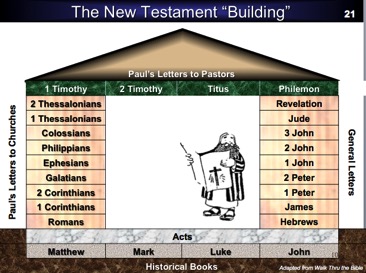 21
പുതിയനിയമ ഘടന നിരീക്ഷണം
സുവിശേഷങ്ങളും പ്രവർത്തികളുടെ പുസ്തകവും ആണ് പുതിയനിയമ ചരിത്ര /ദൈവശാസ്ത്ര പുസ്തകങ്ങൾ.

നാല് സുവിശേഷങ്ങളും ലേഖകരുടെ പേരിനാൽ അറിയപ്പെടുന്നു .

ചരിത്ര/ദൈവശാസ്ത്ര അടിസ്ഥാനത്തിനു മുകളിൽ  രണ്ട് തൂണുകളിലായി ഒൻപത് പുസ്തകങ്ങൾ വീതം .

ഇടത് തൂണിൽ കാണുന്ന പൗലോസിന്റെ സഭക്കുള്ള ലേഖനങ്ങൾ കാലക്രമം അനുസരിച് പ്രവർത്തികളുടെ പുസ്തകവുമായി യോജിച്ചു പോകുന്നു .

 പ്രവർത്തികളുടെ പുസ്തകത്തിന് ശേഷം പൗലോസ് സഭകൾക്ക് ലേഖനങ്ങൾ എഴുതിയില്ല.
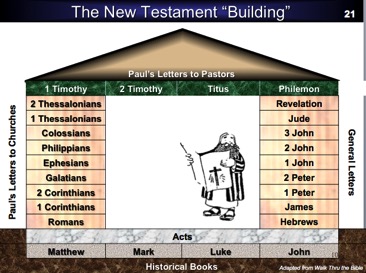 21
പുതിയനിയമ ഘടന നിരീക്ഷണം
പൊതുവായ ലേഖനങ്ങൾ എഴുത്തുകാരുടെ പേരിലും പൗലോസിന്റെ ലേഖനങ്ങൾ അയക്കപ്പെട്ട സഭകളുടെ പേരിലും  അറിയപ്പെടുന്നു(എബ്രായർ ഒഴികെ)

പൊതുവായ ലേഖനങ്ങൾ അപ്പോസ്തല പ്രവർത്തികൾക്ക് ശേഷം രചിക്കപെട്ടു (യാക്കോബ് ഒഴികെ ).

രണ്ട് തൂണുകളും അടിസ്ഥാന ഉപദേശ പുസ്തകങ്ങളാൽ ആരംഭിക്കുന്നു (റോമർ & എബ്രായർ).

രണ്ട്‌ തൂണുകളും അവസാനിക്കുന്നത് ഭാവികാലം ചർച്ച ചെയ്യുന്ന പുസ്തകങ്ങളിലാണ് (2 തെസ്സ & വെളി ).

ശുശ്രുഷകർക്കുള്ള നിർദേശങ്ങൾ 4 പുസ്തകങ്ങളിൽ.
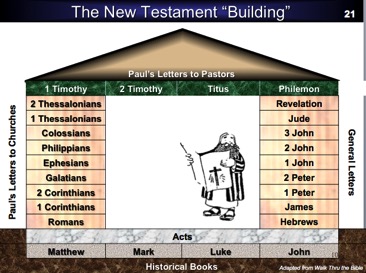 21
പുതിയനിയമ ഘടന നിരീക്ഷണം
വ്യക്തികളെ അഭിസംബോധന ചെയ്ത് രചിക്കപ്പെട്ട 4 ലേഖനങ്ങൾ.

“കെട്ടിടം” കാലക്രമം അനുസരിച് ഘടികാര ദിശയിൽ.
പൗലോസിന്റെ ലേഖനങ്ങളുടെ വായനക്കാർ യഹൂദരും ജാതികളും എന്നാൽ പൊതുവായ ലേഖനങ്ങളുടെ പ്രേക്ഷകർ യഹൂദർ ആണ്.

യേശുവിന്റെ ദൃക്‌സാക്ഷികൾ ജീവിച്ചിരിപ്പുണ്ടെങ്കിലും  രണ്ടാം തലമുറ വിശ്വാസികളെ അഭിസംബോധന ചെയ്താണ് പൊതുവായ ലേഖനങ്ങൾ കുടുതലും രചിക്കപ്പെട്ടത്.

പുതിയനിയമത്തിന്റെ അടിസ്ഥാനം ഇട്ടിരിക്കുന്നത്  ക്രിസ്തുവിന്റെ ജീവിതം വിവരിക്കുന്ന പുസ്തകങ്ങളിലാണ്, കാരണം കിസ്തുവാണ് പുതിയനിയമത്തിൻറെ കേന്ദ്രബിന്ദു.
ഓരോ പുസ്തകവും ചില വാക്കുകളിൽ
33
ക്രിസ്തുവിന്റെ ചരിത്രം
സഭയുടെ അനുഭവം
ഭാവികാല പ്രവചനം
റോമ  - ദൈവത്തിന്റെ നീതി
1 കൊരി - സഭയുടെ പ്രശ്നങ്ങൾ പരിഹരിക്കപ്പെട്ടു
2 കൊരി - പൗലോസിൻറെ പദവി വ്യക്തമാക്കപ്പെട്ടു
ഗലാ  - സുവിശേഷത്തിന്റെ സ്വാതന്ത്ര്യം
എഫ്യ - മഹത്വപ്പെട്ട   ക്രിസ്തു
ഫിലി - ഐക്യതയുടെ പ്രാധാന്യം
കൊലോ  - സഭയുടെ ആരോഹണം ചെയ്യപ്പെട്ട ശിരസ്
1 തെസ്സ  - മടങ്ങി വരവിനു മുൻപുള്ള ജയാഘോഷം
2 തെസ്സ  - മടങ്ങി വരവിനു മുൻപുള്ള പീഢനം
1 തിമ  - തിമോത്തിയെ വിശ്വസിക്കുക
2 തിമ  - സഭയെ പഠിപ്പിക്കുക
തീത്തോ  - ദുരുപദേഷ്ടാക്കന്മാർ തള്ളപ്പെട്ടു
ഫിലോ - ഒനേസിമൊസിന് മാപ്പ് ലഭിക്കുന്നു
വെളിപ്പാട്  - ഭാവിയെക്കുറിച്ചുള്ള വെളിപ്പാട്
മത്താ - യഹൂദരുടെ മശിഹ
 
മാർക്കോ - ദാസനായ മശിഹ
 
ലൂക്കോ - മനുഷ്യ                     സാദൃശ്യത്തിലായ 

യോഹ – ദൈവമായ യേശു
സഭയുടെ ചരിത്രം
അപ്പോസ്തല പ്രവർത്തികൾ    - 
സഭയിലെ അപ്പോസ്തലന്മാർ
എബ്രാ  - പക്വതക്കുവേണ്ടി ബദ്ധപ്പെടുക
യാക്കോ  - യഹൂദന്മാരുടെ വിശ്വാസ പെരുമാറ്റങ്ങൾ
1 പത്രോ  - പരീക്ഷയിൽ  സഹനശക്തി
2  പത്രോ - ദുരുപദേഷ്ടാക്കന്മാരെ  ഒഴിവാക്കുക
1 യോഹ  - കൂട്ടായ്മയിൽ സന്തോഷിപ്പിൻ  
2 യോഹ  - ദുരുപദേഷ്ടാക്കന്മാരെ വിവേചിപ്പിൻ
3 യോഹ  - അതിഥിസത്കാരത്തിലെ സന്തോഷം
യൂദാ - വിശ്വാസത്യാഗിയുടെമേൽ ന്യായവിധി
Terry Hall, Bible Panorama, 158
പുതിയനിയമം കാലക്രമം
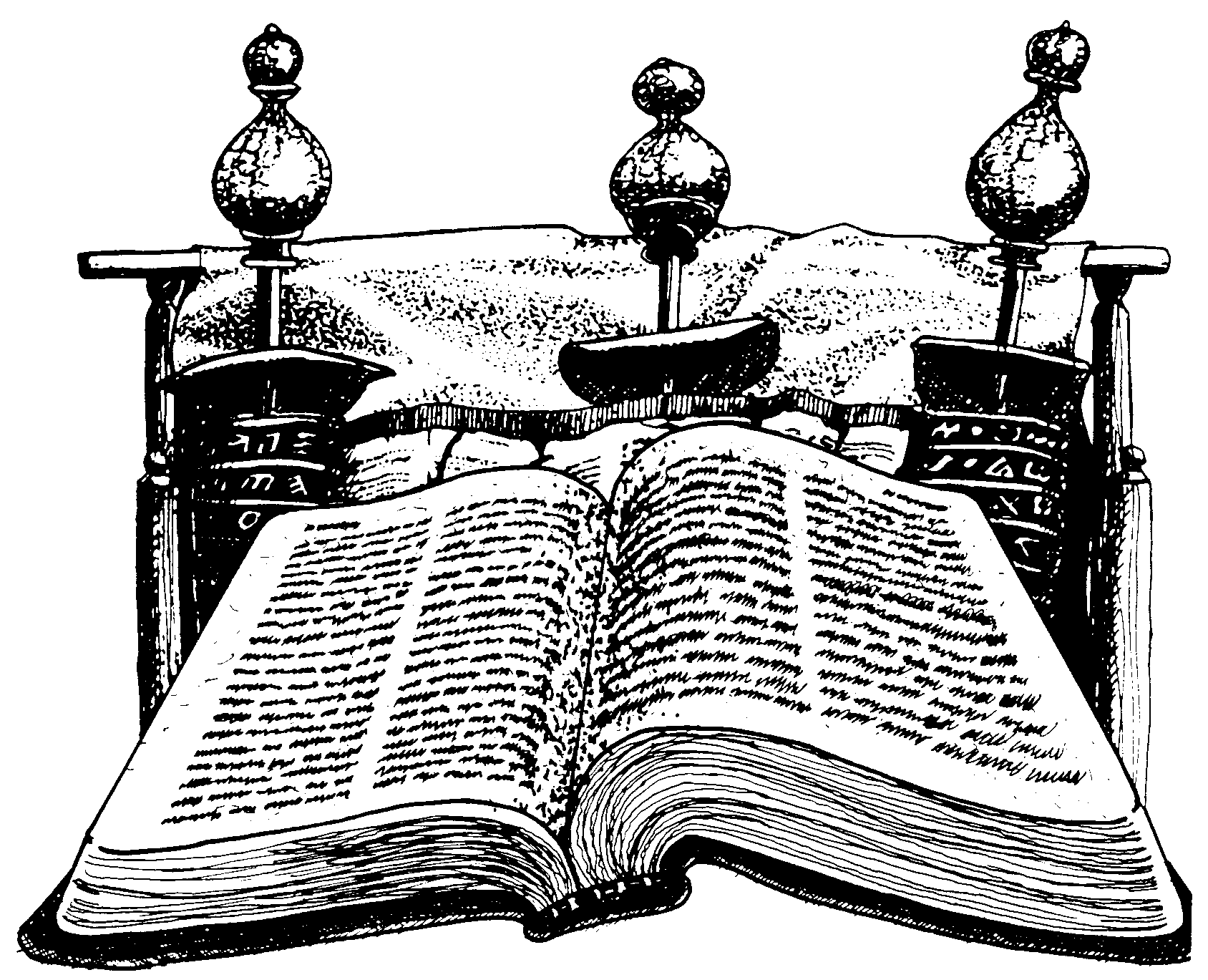 യോഹന്നാൻ
മാർക്കോസ്
ലൂക്കോസ്
മത്തായി
48
സുവിശേഷങ്ങൾ
Bible Visual Resource Book, 177
സുവിശേഷത്തിനു ഉപയോഗിച്ചിരിക്കുന്ന യവനായ പദത്തിന്റെ അർത്ഥം "നല്ല സന്ദേശം" എന്നാണ് 

നാല്‌ സുവിശേഷങ്ങളും യേശുവിനെ കുറിച്ചുള്ള നല്ല വിശേഷം പ്രഘോഷിക്കുന്നു.

പുരാതന ലോകം ചരിത്രം, സാഹിത്യം, പ്രവചനം എന്നിവയെകുറിച്ച്  അറിവുള്ളവർ ആയിരുന്നു എന്നാൽ "സുവിശേഷം" അവർക്ക് പുതുമയായിരുന്നു.
48
സിനോപ്‌റ്റിക്‌സ്SYNOPTICS
എന്തുകൊണ്ട് നാല് സുവിശേഷങ്ങൾ? 

ഒരു രത്നത്തിന്റെ ഭംഗിയും ശോഭയും പലർക്കും വ്യത്യസ്ത രീതിയിൽ ആയിരിക്കും അനുഭവപ്പെടുക
 മത്തായി യേശുവിൻറെ ജീവിതത്തിലെ ഒരു സവിശേഷത ചിത്രീകരിക്കുമ്പോൾ മാർക്കോസ് മറ്റൊരു വശം ലൂക്കോസ് മൂന്നാമതൊരു പ്രത്യകത വരച്ചുകാട്ടുമ്പോൾ യോഹന്നാൻ ചിത്രം പൂർത്തീകരിക്കുന്നു
മാർക്കോസ്
യോഹന്നാൻ
ലൂക്കോസ്
മത്തായി
ആദ്യത്തെ മൂന്ന് സുവിശേഷങ്ങൾ തമ്മിൽ വളരെ സാമ്യങ്ങൾ ഉള്ളതുകൊണ്ട് അവയെ “സിനോപ്റ്റിക്” എന്ന് വിളിക്കുന്നു (syn, "ഒരുപോലെ"; optic, "കാണുക"; thus “ഒരുപോലെ കാണുക "
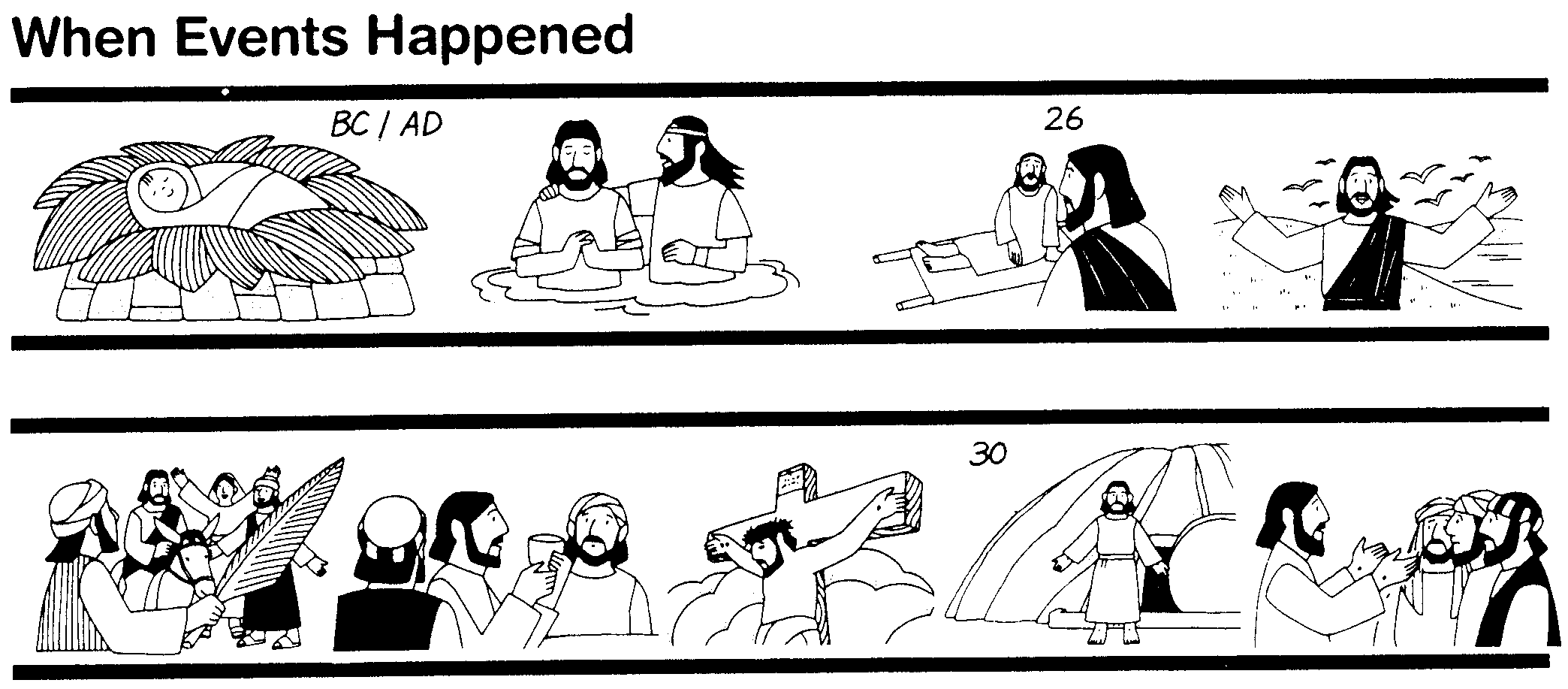 When Events Happened
Bible Visual Resource Book, 177
49
പ്രഥമ മൂന്ന് സുവിശേഷങ്ങളിലെ സാമ്യതകൾ
NIV Study Bible, 1471
മത്തായി മാർക്കോസ് ലൂക്കോസ് വളരെ സാമ്യതകൾ പുലർത്തുമ്പോൾ യോഹന്നാൻ എഴുതിയ സുവിശേഷം വളരെ വ്യത്യസ്തമായി നിൽക്കുന്നു. 

എങ്ങനെ ആദ്യ മൂന്ന് സുവിശേഷങ്ങൾ സാമ്യത പുലർത്തുന്നു? 
ഭാഷയിൽ 
ഉൾപ്പെടുത്തിയിരിക്കുന്ന വിവരണങ്ങൾ 
സംഭവങ്ങളുടെ ക്രമവും യേശുവിൻറെ ജീവിതത്തിലെ പ്രസ്താവനകൾ 
91 ശതമാനം മാർക്കോസിൻറെ വിവരണങ്ങൾ മത്തായിയിൽ കാണപ്പെടുന്നു 
53  ശതമാനം മാർക്കോസിൻറെ വിവരണങ്ങൾ ലൂക്കോസിൽ  കാണപ്പെടുന്നു
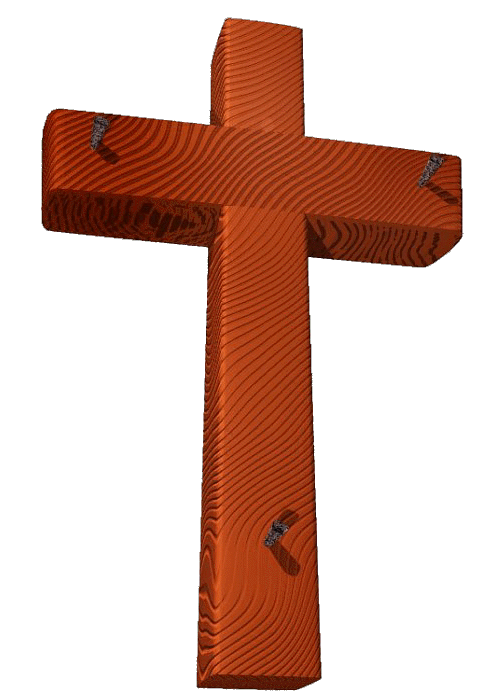 51a
From "The Bible…Basically" Seminar…
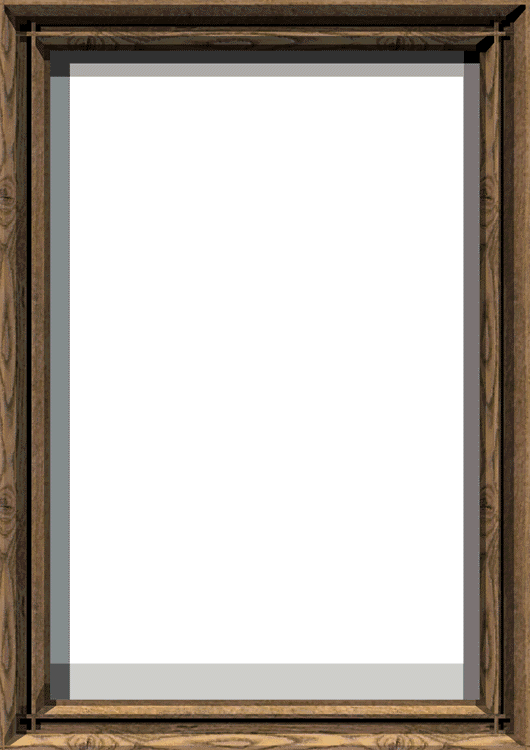 "കർത്താവായ യേശു ക്രിസ്തുവിന്റെ പൂർത്തീകരിക്കപ്പെട്ട ഛായാചിത്രം (വിവരണം)"
നാല് വ്യത്യസ്ത ജാലകങ്ങളിലൂടെ (വീക്ഷണകോണുകളിലൂടെ)
STUDY HELP #21
2
13
[Speaker Notes: Using Study Help #21, through this large picture frame…
we're going to create a graphic representation called 
////	A FINISHED PORTRAIT OF THE LORD JESUS CHRIST… but…
////	…we're going to compose that portrait through four different literary lenses as the completed image develops.]
51a
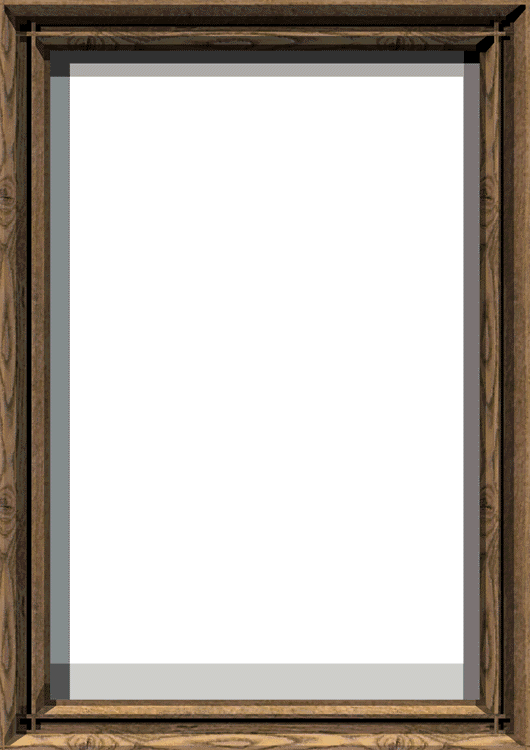 ഓരോ സുവിശേഷ എഴുത്തുകാരനും അവരുടേതായ :
• വ്യത്യസ്തമായ പ്രേക്ഷകർ
• യേശുവിൻറെ ജീവിതത്തെക്കുറിച്ചുള്ള അവരവരുടേതായ അതുല്യമായ അവതരണ ശൈലി
• ഓരോ എഴുത്തുകാരനും സുവിശേഷം എഴുതുന്നതുനു വ്യത്യസ്തങ്ങളായ  അടിസ്ഥാനപരമായ ലക്ഷ്യം ഉണ്ട്
• സുവിശേഷം എഴുതിയ കാലഘട്ടം
4
14
[Speaker Notes: From each Gospel writer…
////	…we'll discover the specific audience for his writings…
////	…with his unique presentation of the person of Jesus Christ…
////	…suggesting a foundational purpose communicated through the text of his Gospel… 
////	…followed by the scholars' estimate of the date of each writing.]
51a
2
1
4
3
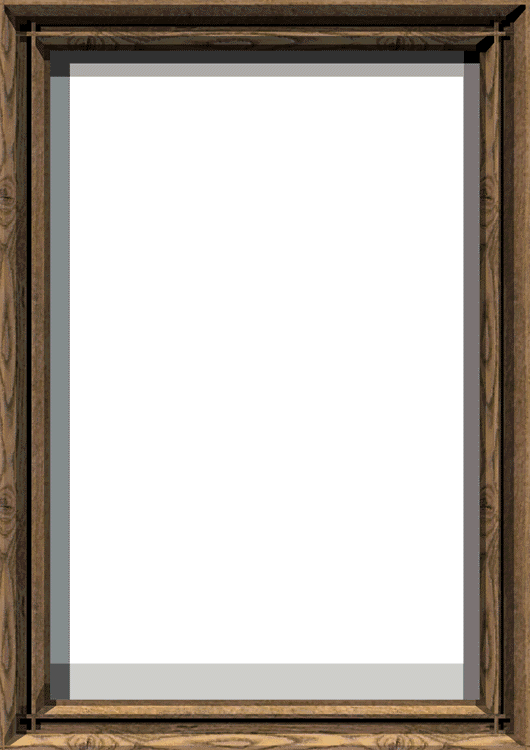 സുവിശേഷങ്ങൾ നാല് വ്യക്തിപരമായ വിവരണങ്ങൾ…
15
[Speaker Notes: Now, please…in your imagination…insert four smaller picture frames into the larger one. In each frame install four lines.  As we fill them in we'll have some specific information about the purpose and function of each of the four Gospels.  The individual "sub-frames" are designated 1 through 4.]
51a
2
1
4
3
FRAMING THE GOSPELS…
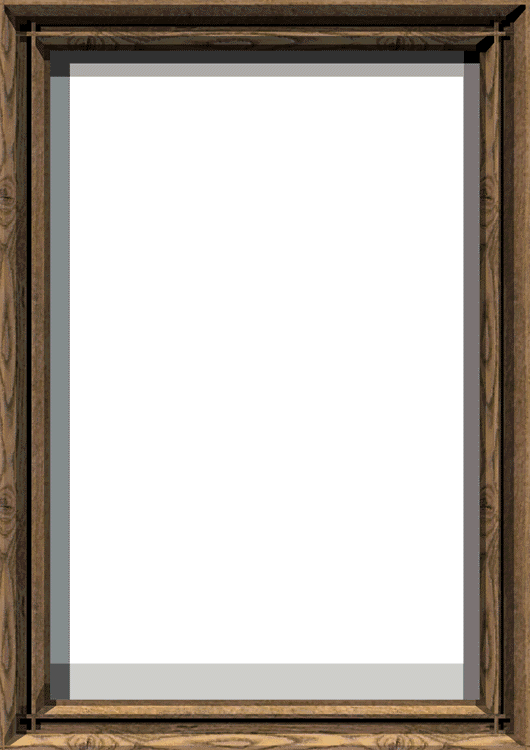 മത്തായി
മർക്കൊസ്
യോഹന്നാൻ
ലൂക്കോസ്
3
16
[Speaker Notes: Each of the frames now gets its name... MATTHEW in the first...
////	MARK, second...
////	LUKE, third...and finally, the fourth… 
////	JOHN, the names of the Gospels in the order of their appearance in the New Testament canon...the official collection of Biblical writings.]
51a
2
1
4
3
സുവിശേഷങ്ങളുടെ പ്രേക്ഷകർ…
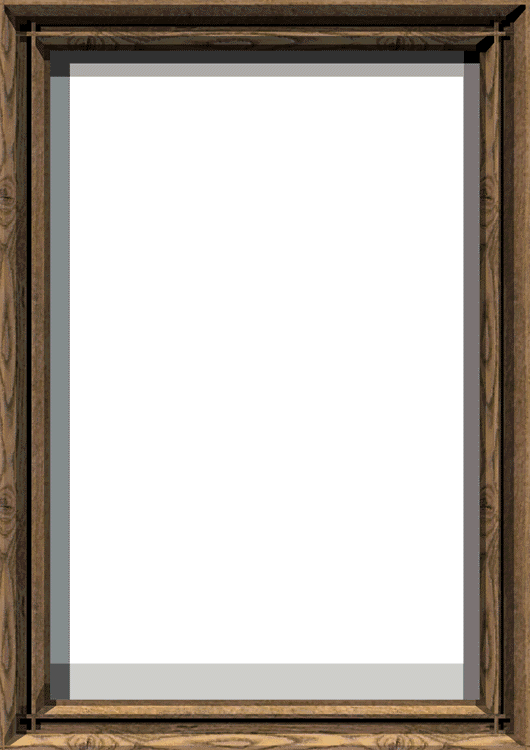 മത്തായി

യഹൂദർ
മർക്കൊസ്

റോമർ
യോഹന്നാൻ

സഭ
ലൂക്കോസ്
യവനർ
3
16
[Speaker Notes: Each of the frames now gets its name... MATTHEW in the first...
////	MARK, second...
////	LUKE, third...and finally, the fourth… 
////	JOHN, the names of the Gospels in the order of their appearance in the New Testament canon...the official collection of Biblical writings.]
51a
2
1
4
3
യേശുവിനെ ചിത്രീകരിക്കുന്നത് …
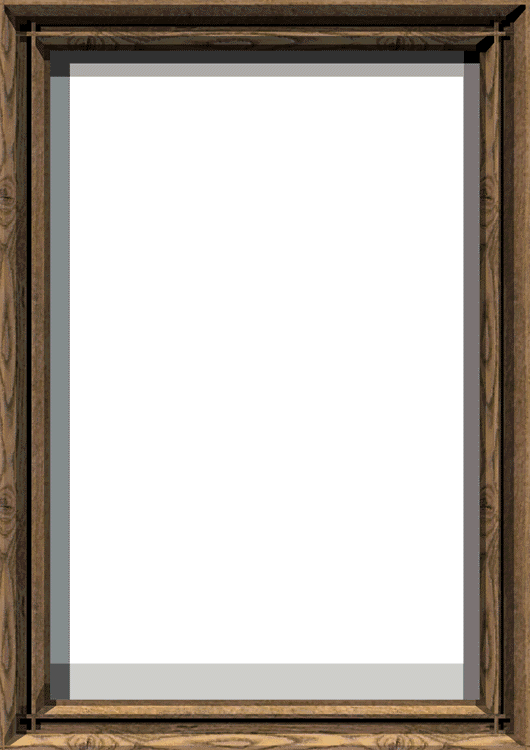 മത്തായി
യഹൂദർ
രാജാവായി
മർക്കൊസ്
റോമർ 
ദാസനായി
യോഹന്നാൻ
സഭ

ദൈവം
ലൂക്കോസ്
യവനർ 
ദൈവം/ മനുഷ്യൻ
3
16
[Speaker Notes: Each of the frames now gets its name... MATTHEW in the first...
////	MARK, second...
////	LUKE, third...and finally, the fourth… 
////	JOHN, the names of the Gospels in the order of their appearance in the New Testament canon...the official collection of Biblical writings.]
51a
2
1
3
4
സന്ദേശം ചുരുക്കത്തിൽ…
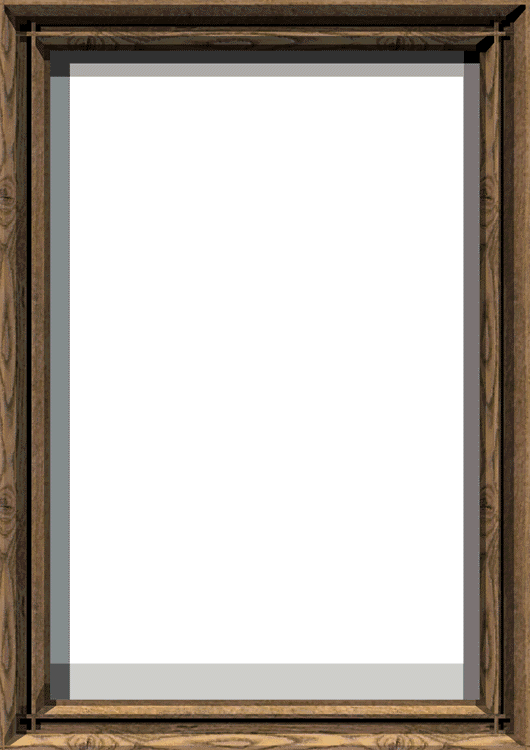 മത്തായി 
യഹൂദർ
രാജാവായി

യേശു പറഞ്ഞത്
മാർക്കോസ് 
റോമർ 
ദാസനായി

യേശു ചെയ്‌തത്‌
ലൂക്കോസ്      യവനർ 
ദൈവം/മനുഷ്യൻ
യേശു അനുഭവിച്ചത്
യോഹന്നാൻ 
സഭ
ദൈവം

യേശു ഉദ്ദേശിച്ചത്
3
16
[Speaker Notes: Each of the frames now gets its name... MATTHEW in the first...
////	MARK, second...
////	LUKE, third...and finally, the fourth… 
////	JOHN, the names of the Gospels in the order of their appearance in the New Testament canon...the official collection of Biblical writings.]
52
2
1
SERVANT
KING
AS:
AS:
WHAT
HE:
WHAT
HE:
DID
SAID
3
4
GOD
GOD/MAN
AS:
AS:
WHAT
HE:
FELT
എഴുതപ്പെട്ട കാലഘട്ടം…
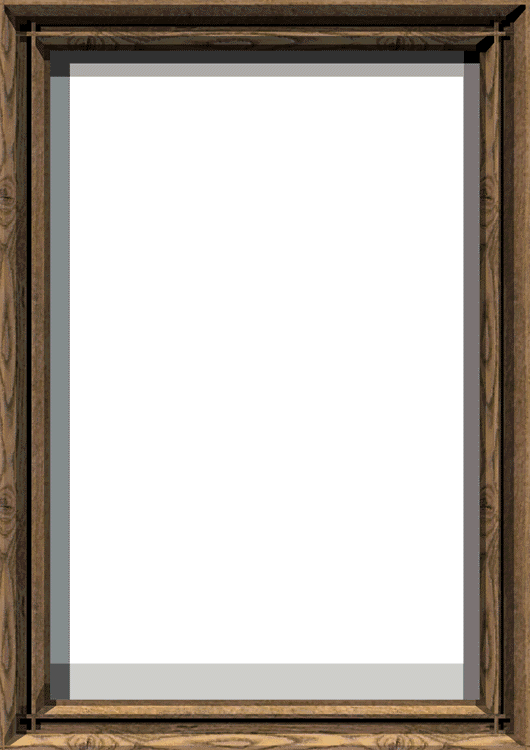 മത്തായി
മാർക്കോസ്
A.D.40s
JEWS
ROMANS
TO:
TO:
A.D. 64-68
ലൂക്കോസ്
യോഹന്നാൻ
GREEKS
CHURCH
A.D. 57-59
TO:
TO:
A.D. 69
WHAT
HE:
4
27
[Speaker Notes: Now…what about the dates of the writing of these crucial documents?  And here we are left to our best scholarly guesses.  There will ALWAYS be argument here.  But some of the best guesses, based on decades of academic research and study are these – in suggested order…
////	MATTHEW…composed sometime during the A.D. 40s…
////	LUKE is suggested as next, between the years A.D. 57 and 59 A.D…
////	Mark…in the next decade…between 64 and 68…
////	and finally…John's Gospel…around A.D. 69….but certainly after the Synoptics were set down.  Again, you will always find disagreement on these dates.  However, these dates are from the research of well-known Christian scholars and teachers.]
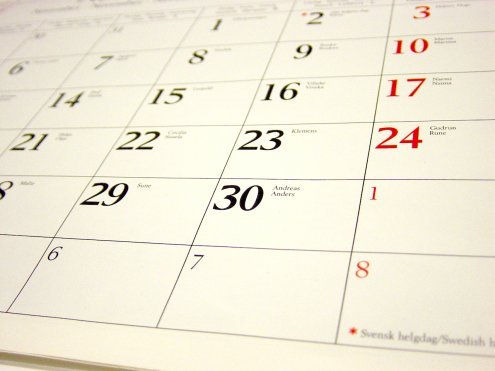 109
യോഹന്നാൻ സുവിശേഷം എഴുതിയ സാധ്യത കാലയളവുകൾ
മൂന്ന് വ്യത്യസ്ത കാലയളവുകൾ നിര്ദേശിക്കപ്പെടുന്നു :
ഒന്നാം നൂറ്റാണ്ടിൻറെ 
അവസാനം
രണ്ടാം നൂറ്റാണ്ടിൽ
AD 70 മുൻപ്
33
ക്രിസ്തുവിൻറെ  
മരണം
95
യോഹന്നാൻറെ
 മരണം
70
ആലയം 
നശിപ്പിക്കപ്പെട്ടു
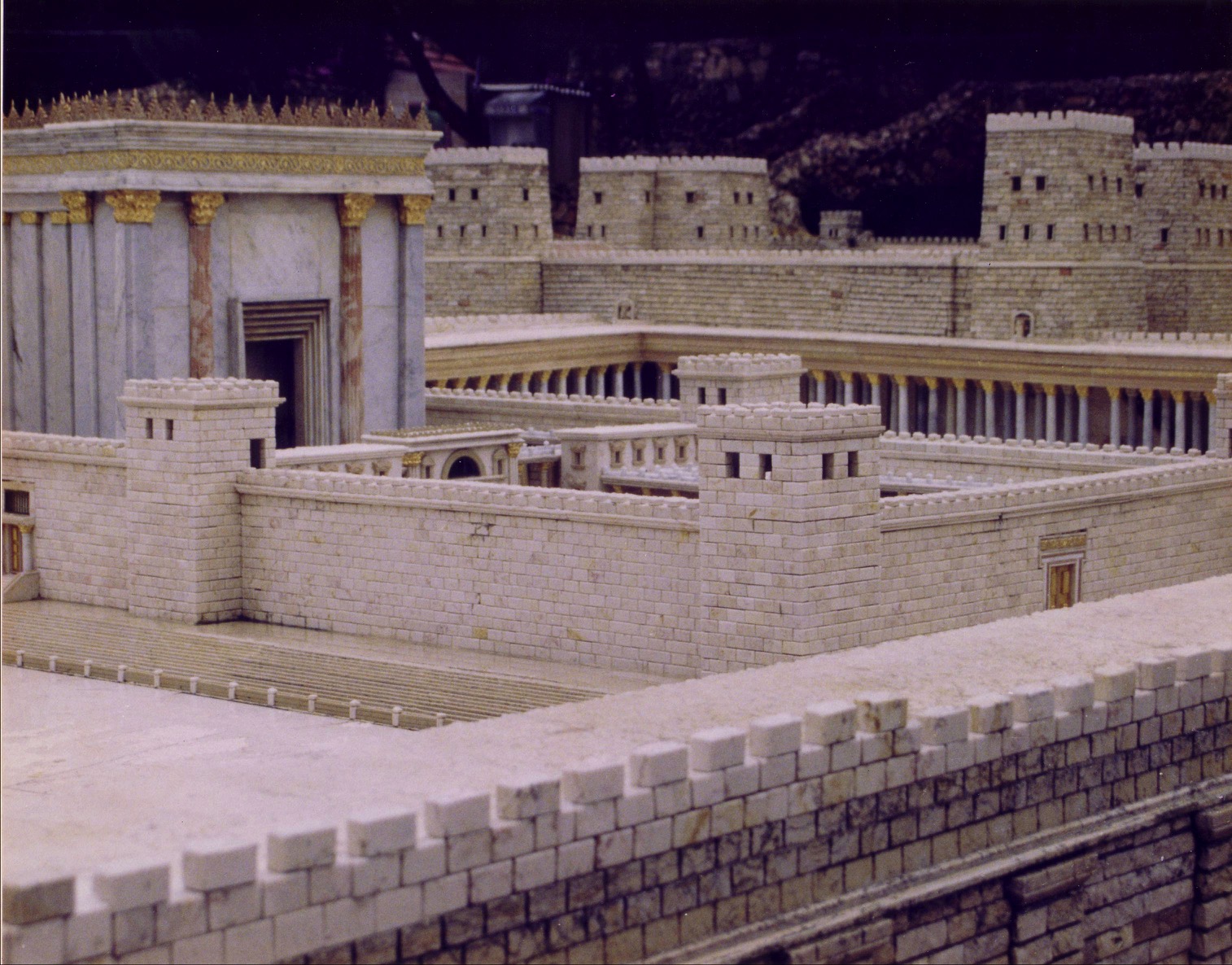 ആലയം AD 70 വരെ നിലനിന്നു
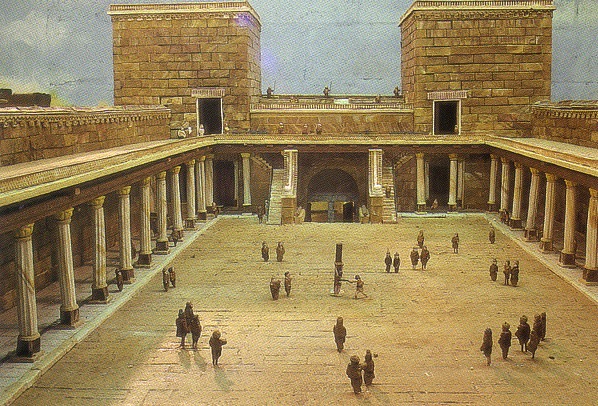 അൻറ്റോണിയയുടെ കോട്ട
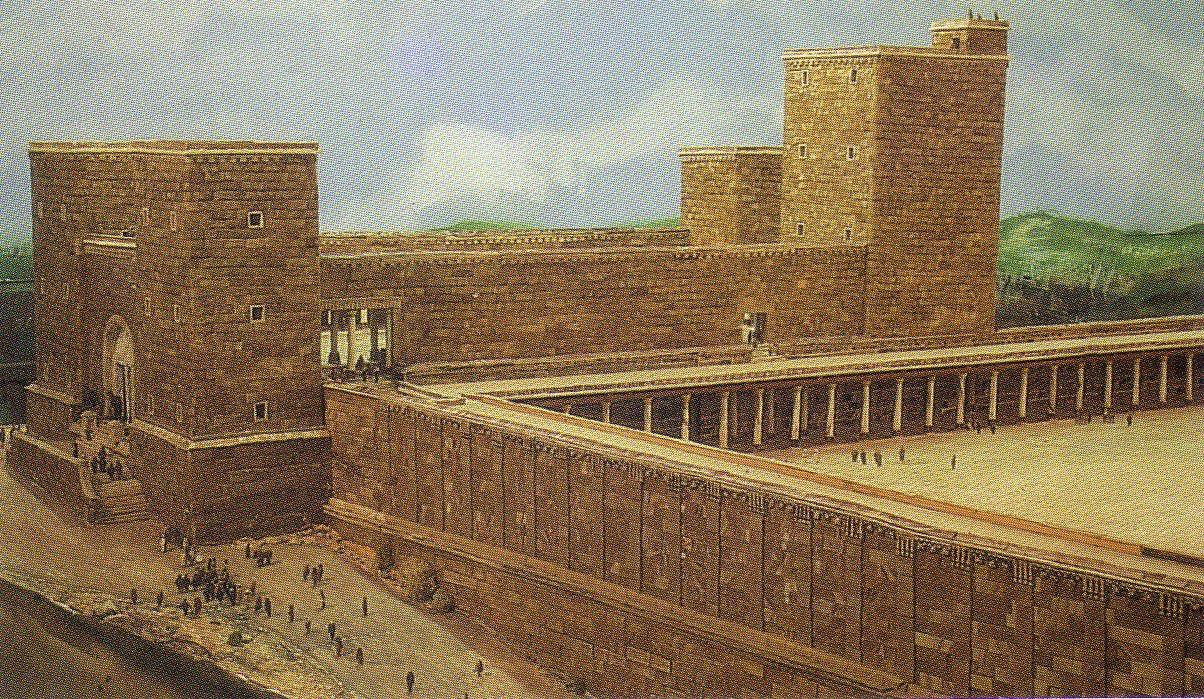 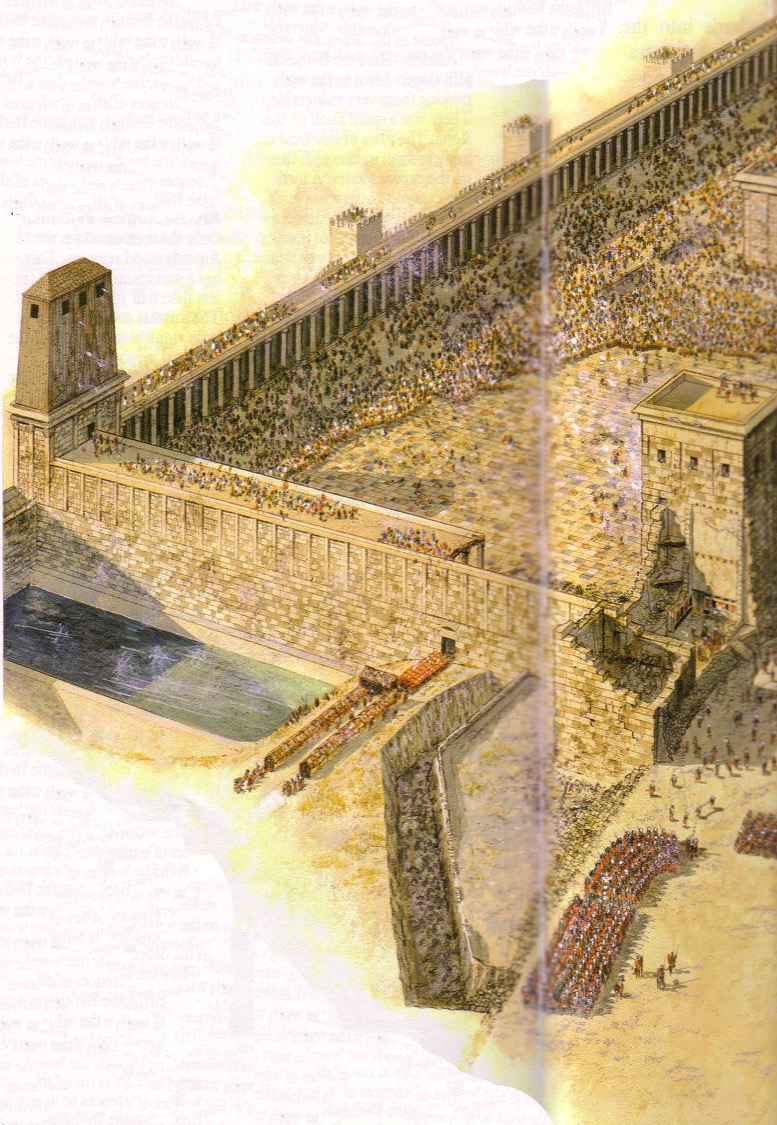 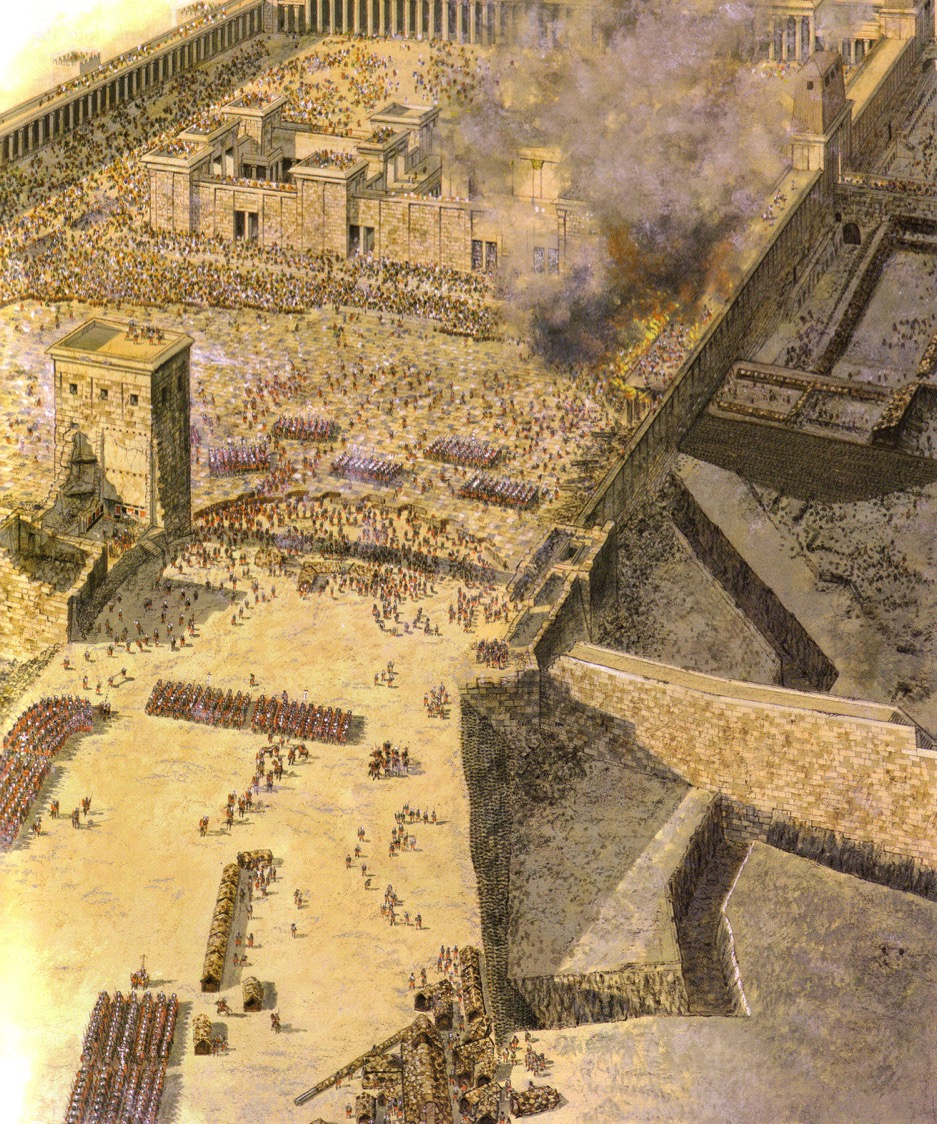 ആലയ ആക്രമണം
Sept AD 70
Sheep Pool
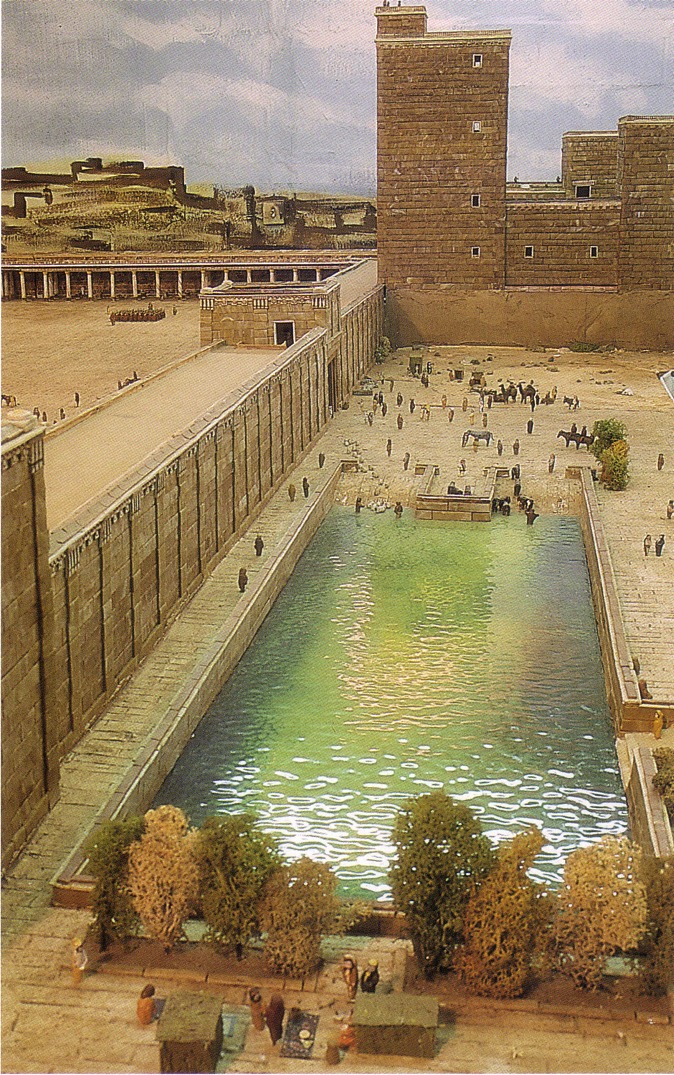 ഇസ്രായേല്യരുടെ കുളം
(Sheep Pool south of Pool of Bethesda)
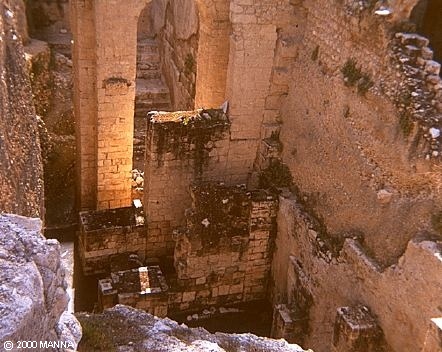 ബേഥെസ്ദാ കുളം
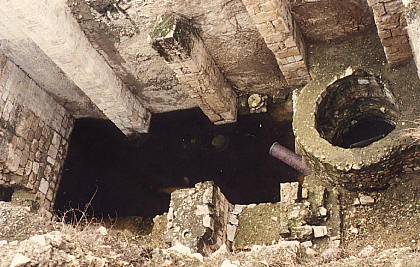 “യെരൂശലേമിൽ ആട്ടുവാതിൽക്കൽ ബേഥെസ്ദാ എന്നു എബ്രായപേരുള്ള ഒരു കുളം ഉണ്ടു..”                 യോഹ 5:2
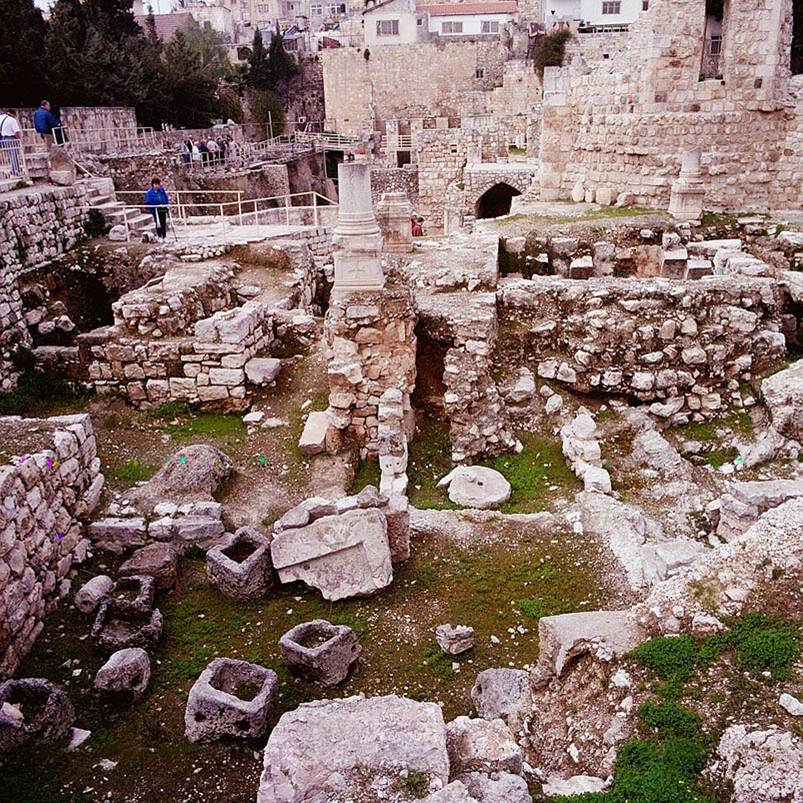 ബേഥെസ്ദാ കുളത്തിൻറെ അവശിഷ്ടങ്ങൾ
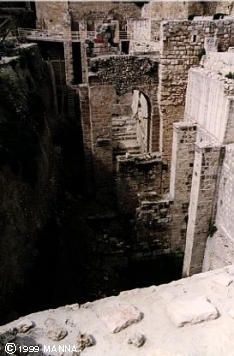 52
നാല് സുവിശേഷങ്ങൾ താരതമ്യം
52
നാല് സുവിശേഷങ്ങൾ താരതമ്യം
52
നാല് സുവിശേഷങ്ങൾ താരതമ്യം
3812439-41
പുതിയനിയമ അവലോകനം
"ഭൂമിയുടെ അറ്റത്തോളവും എന്റെ സാക്ഷികൾ ആകും എന്നു പറഞ്ഞു. "        (പ്രവൃ1:8)
Acts 9  13       14    15  16          18           21     27     28
Apr 50-Sep 52
2Aegean
Spr 53-May 57
3Asia
Feb 60-Mar 62
1Rome
Spr 62-Fall 67
4Spain
Aut 67-Spr 68
2Rome
Apr 48-Sep 49
1Galatia
Summer 35-37
DamascusAntioch
May 57-Aug 59
Trials
Spring 68
Expansion of Church
Fall 49
The
Council
35           48          49          50          52  53          57        60             62              67           68     95
മത്തായി
ലൂക്കോസ്
പ്രവൃത്തികൾ
മർക്കൊസ്
യോഹന്നാൻ
ഗലാത്യർ
1 തെസ്സലൊനീക്യർ
1 കൊരിന്ത്യർ
എഫെസ്യർ
1തിമൊഥെ
2തിമൊഥ
യൂദാ
യാക്കോബ്
2 തെസ്സലൊനീക്യർ
2 കൊരിന്ത്യർ
കൊലൊസ്സ്യർ
തീത്തൊസ്
എബ്രായർ
1 യോഹ
റോമർ
ഫിലേമോൻ
1 പത്രൊസ്
2 യോഹ
Gospels & Acts
ഫിലിപ്പിയർ
2 പത്രൊസ്
3 യോഹ
1234
Journeys
വെളിപ്പാടു
Pauline Epistles
Rome
Imprisonments
General Epistles
No Animations
24
പുതിയനിയമ പുസ്തകങ്ങളിലെ താക്കോൽ വാക്കുകൾ
പുതിയനിയമ പുസ്തകങ്ങളിലെ താക്കോൽ വാക്കുകൾ
24
24
പുതിയനിയമ പുസ്തകങ്ങളിലെ താക്കോൽ വാക്കുകൾ
56
ക്രിസ്തുവിൻറെ ജനന തിയതി
ജനന തിയതി: 

ഏകദേശം ഡിസംബർ 5 BC ക്കും  ജനുവരി 4 BC ക്കും ഇടക്ക്
ഹെരോദാവിൻറെ മരണം (മത്താ . 2:1; ലുക്കോ 1:5)
പേർവഴിചാർത്തൽ
കുറേന്യൊസ് സുറിയയുടെ കാലത്ത്  (ലുക്കോ  2:1-5)
6 BC
29 മാർച്ച് -11 ഏപ്രിൽ 4 BC
Harold W. Hoehner, Chronological Aspects of the Life of Christ (Zondervan, 1977), 114
56
ക്രിസ്തുവിന്റെ ശുശ്രുഷയുടെ ആരംഭം
ശുശ്രുഷയുടെ ആരംഭം: ഏക. ശരത്‌കാലം AD 29
ഏകദേശം ഈ രണ്ടു തിയ്യതികൾക്കും ഇടക്ക് യേശു ശുശ്രുഷ ആരംഭിച്ചു കാണണം :
തീബെര്യൊസ് കൈസരുടെ വാഴ്ചയുടെ പതിനഞ്ചാം ആണ്ടിൽ* (ലുക്കോ 3:1-3)
19 ആഗസ്ത്AD 28
31 ഡിസംബർAD 29
*Reckoned from either the Julian Calendar or Tiberius Regnal Year
Harold W. Hoehner, Chronological Aspects of the Life of Christ (Zondervan, 1977), 114
ക്രിസ്തുവിൻറെ ശുശ്രുഷ കാലയളവ്
56
ശരത്‌കാലം AD 29 – 3 ഏപ്രിൽ AD 33 (3.5 Years)
യോഹന്നാൻ മാത്രം മൂന്ന് പെസഹ ആചാരത്തെകുറിച് പരാമർശിക്കുന്നു
അതുകൊണ്ട് യേശുവിൻറെ ശുശ്രുഷ കുറഞ്ഞത് 2.5 വർഷങ്ങൾ
പെസഹ #2
ക്രിസ്തുവിന്റെ ശുശ്രുഷയുടെ ആരംഭം
പെസഹ #1ഏപ്രിൽ 7,AD 30
പെസഹ #3ഏപ്രിൽ 25,AD 32
പെസഹ #4ഏപ്രിൽ 3,AD 33
ശരത്‌കാലംAD 29
യോഹ 2:13, 23
യോഹ 6:4
യോഹ 11:55–12:1
യോഹന്നാൻ പരാമർശിക്കാത്തത് മാർക്കോ 2:23-28ലുക്കോ 6:1-5 മത്താ 12:1-8
Harold W. Hoehner, Chronological Aspects of the Life of Christ (Zondervan, 1977), 114
[Speaker Notes: Christ's 3½ year ministry spanned four Passovers.  However, the Synoptics mention only one Passover (#2 on this timeline), which could give the impression of only a year-old ministry.  John fills in the details, though, by showing three other Passovers not mentioned by Matthew, Mark, or Luke.]
38a
യേശുവിന്റെ പ്രവൃത്തികളുടെ കാലക്രമം
4 BC
1 BC
AD 1
14
29
30
33
35
വാഴ്ചയുടെ
 15 വർഷം
–യേശു &
 യോഹന്നാൻ
–1 year–
യേശുവിന്റെ 
ജനനം
തിബെര്യാസ്
 വാഴ്ച ആരംഭിച്ചു
യേശുവിൻറെ 
മരണം
പൗലോസ് 
വിശ്വസിക്കുന്നു
" തീബെര്യൊസ് കൈസരുടെ വാഴ്ചയുടെ പതിനഞ്ചാം ആണ്ടിൽ … യോഹന്നാൻ പ്രസംഗിച്ചു " (ലുക്കോ 3:1)
32-33 years
" യേശുവിന്നു താൻ പ്രവൃത്തി ആരംഭിക്കുമ്പോൾ ഏകദേശം മുപ്പതു വയസ്സായിരുന്നു " (ലുക്കോ 3:23)
പൗലോസിന്റെ ഒന്നാമത്തെ മിഷണറി യാത്ര
138-39
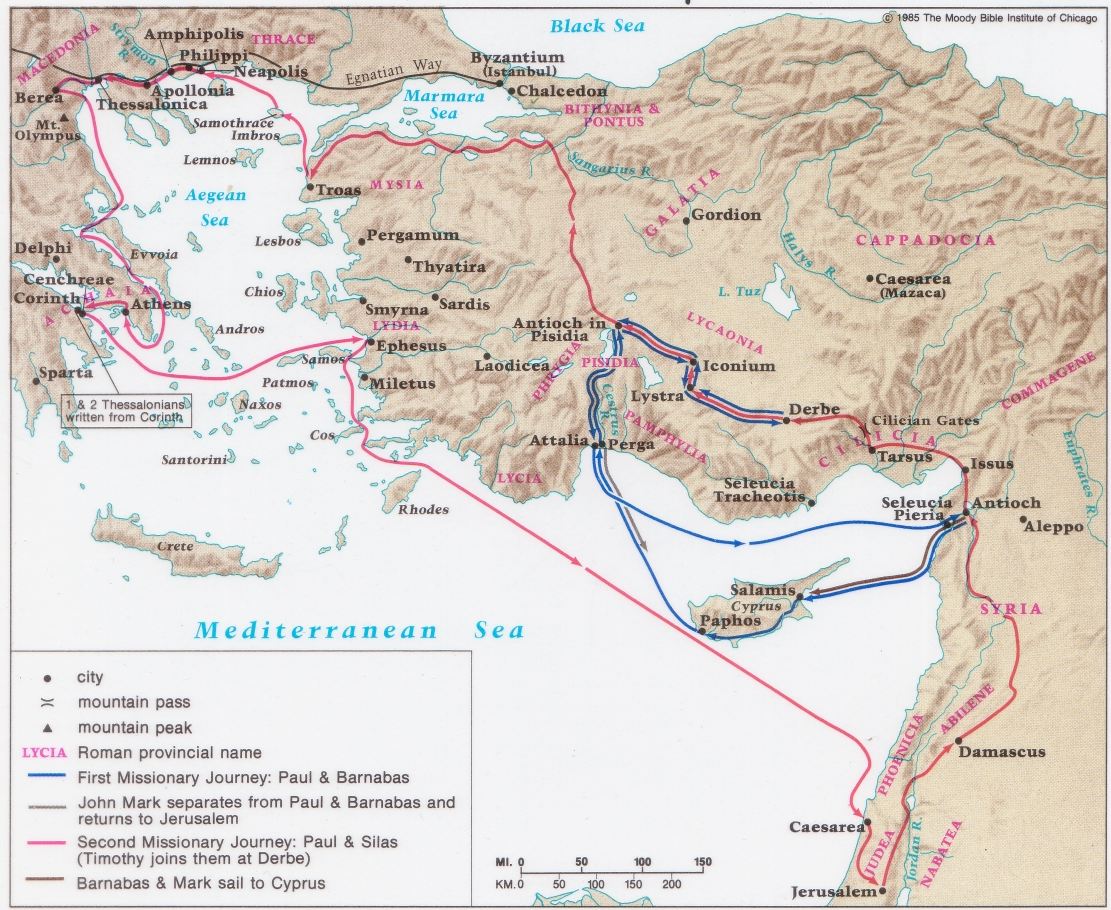 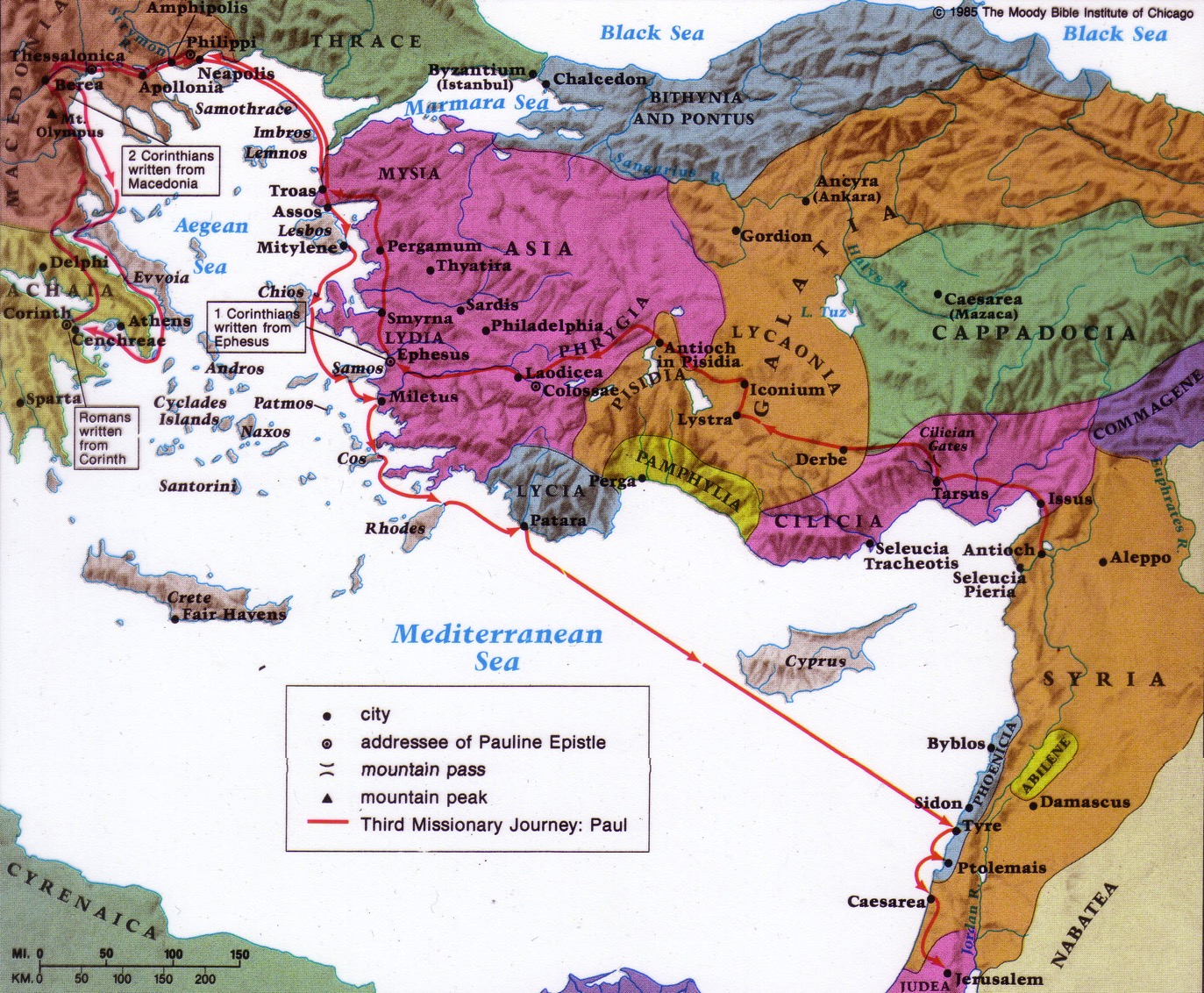 140
പൗലോസിന്റെ മൂന്നാമത്തെ മിഷണറി യാത്ര
141
219
പൗലോസിന്റെ നാലാമത്തെ  മിഷണറി യാത്ര
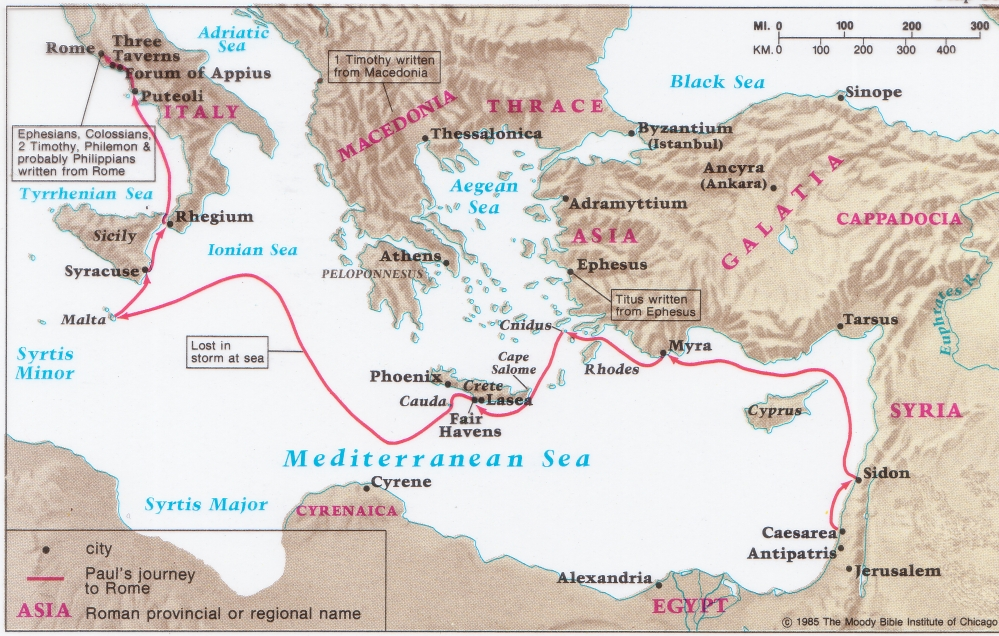 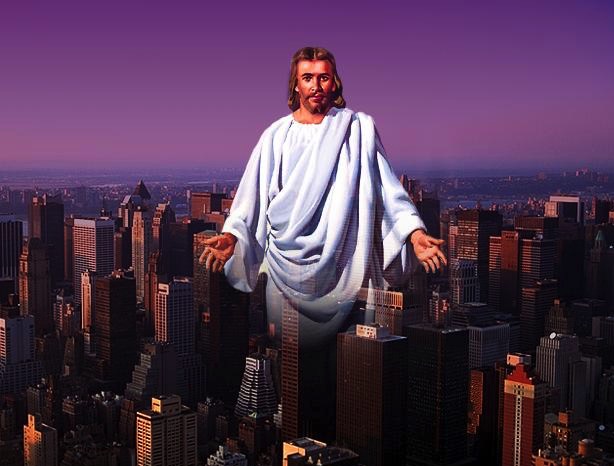 കാരാഗൃഹ ലേഖനങ്ങളിലെ ക്രിസ്തുശാസ്ത്രം
201a
Black
Get this presentation for free!
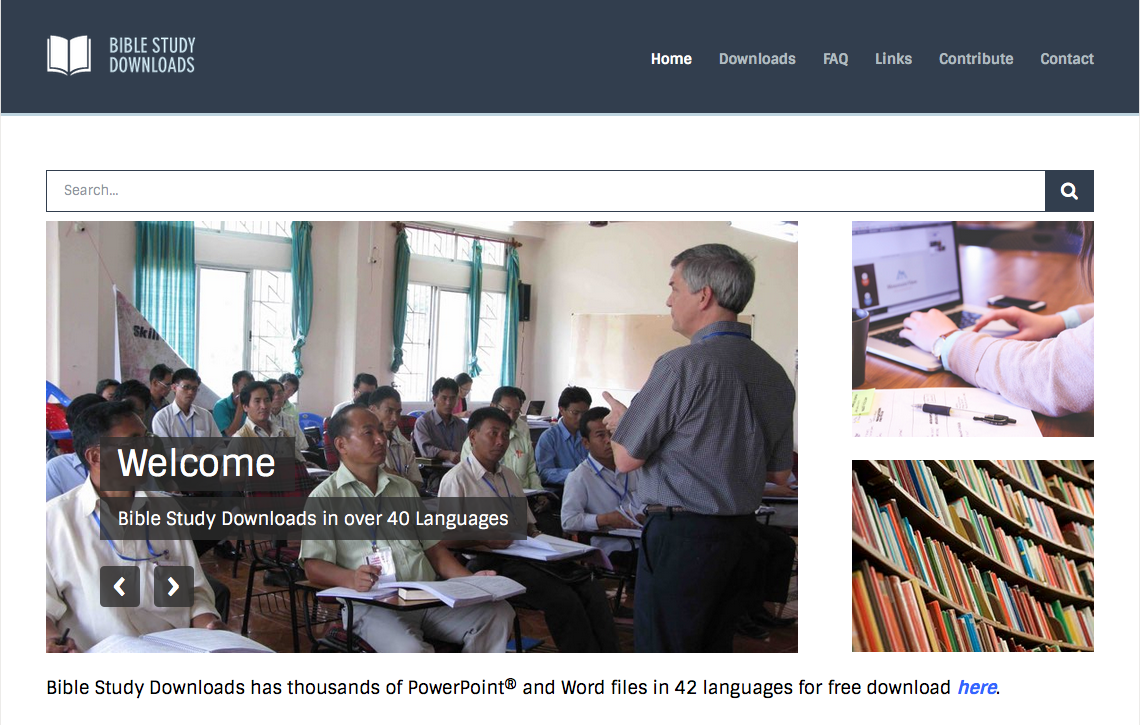 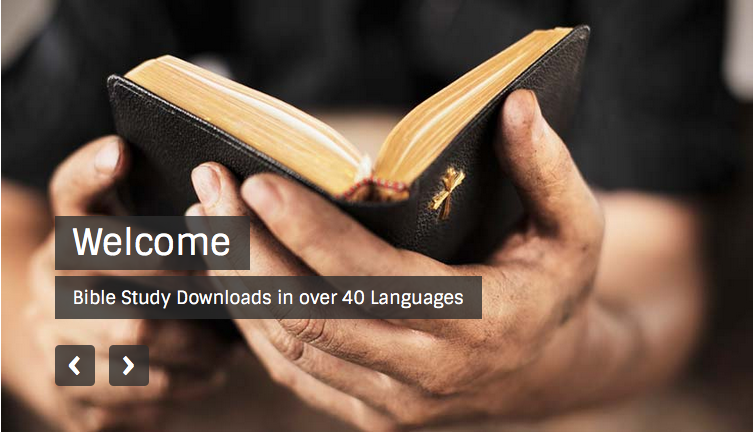 മലയാളം • BibleStudyDownloads.org
[Speaker Notes: NT Survey (ns)]